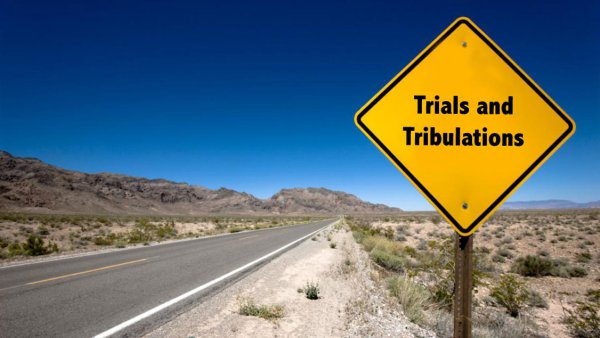 Week 10: Recognizing your Temptation(s)
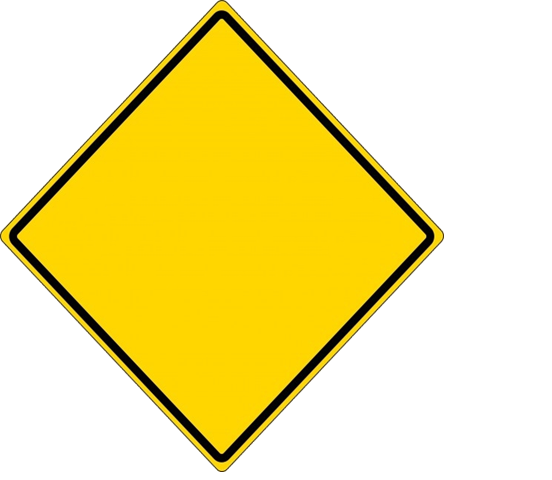 Trials andTemptations
October & November
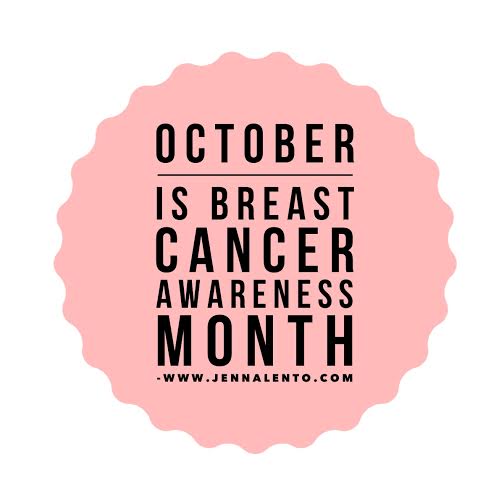 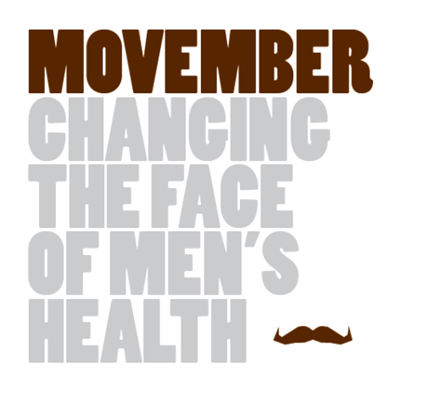 Reasons for self-examination
Scripture commands self-examination
To ensure we aren’t going through the motions
Satan is deceptive
1 Cor. 11:27-29
2 Cor. 13:5
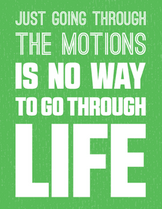 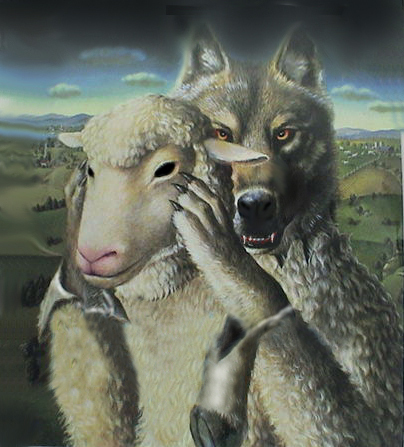 Things to examine
Relationships
Possessions
Time
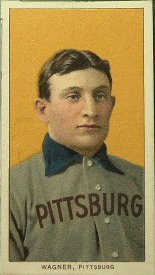 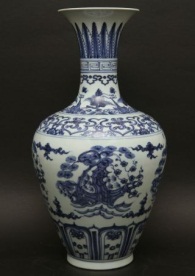 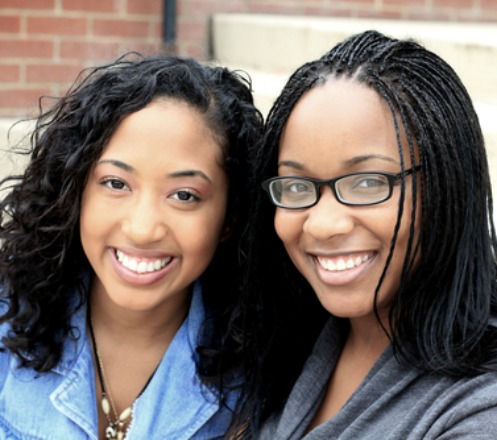 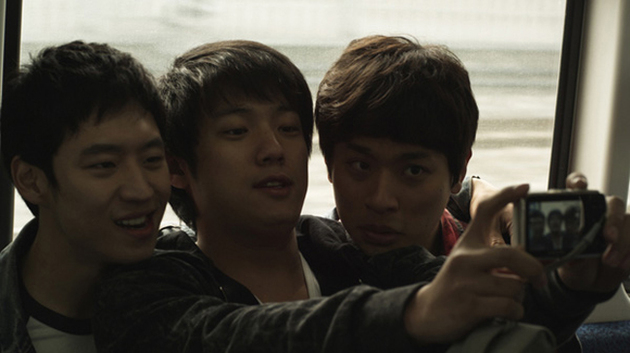 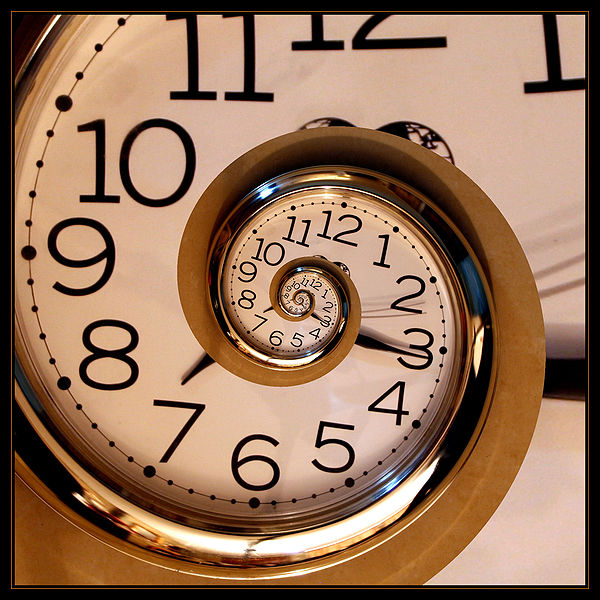 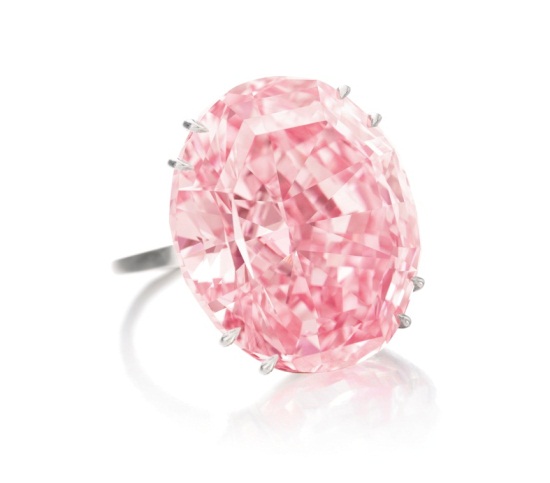 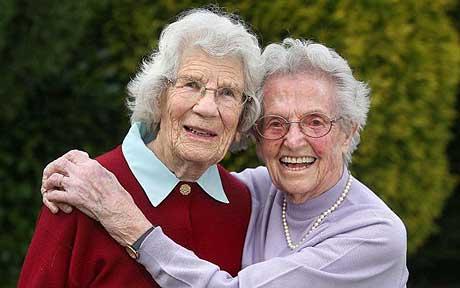 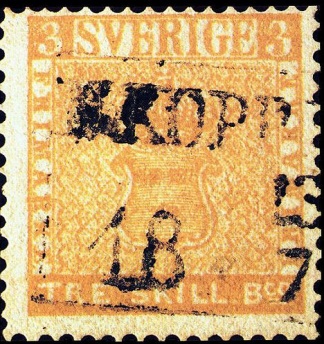 Dangers of self-examination
We may not realize Satan’s deception
We may rationalizeour temptation/sin
We may get discouraged and give up
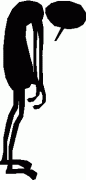 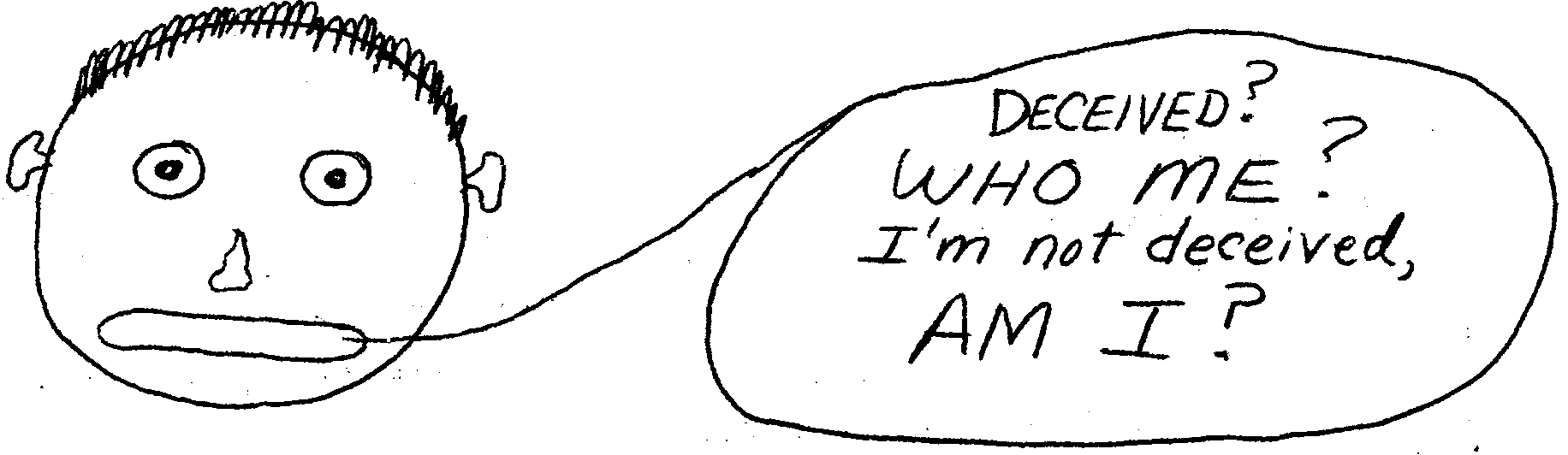 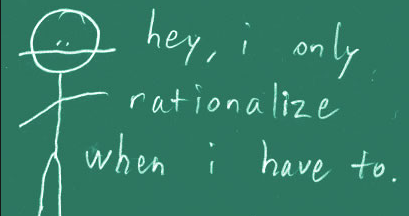 Next Week
Strategies to resist temptation (part 1)
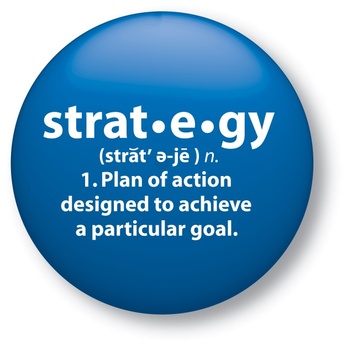